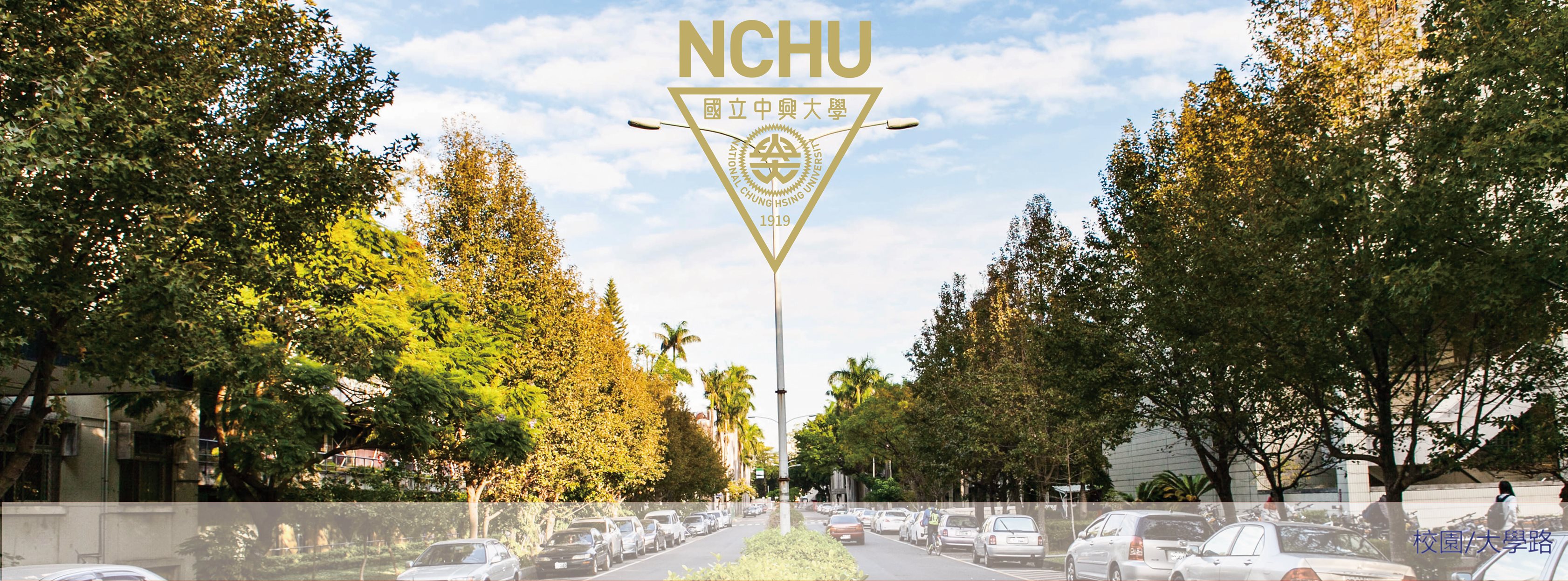 申請學生：
就讀學校：
申請科系：
目錄
一、我的介紹
二、申請動機
三、讀書研究計畫
四、高中多元學習表現
家庭背景
求學經歷
我的高一
我的高二
幹部經歷
興趣及專長
申請動機
讀書研究計畫
學習多元表現